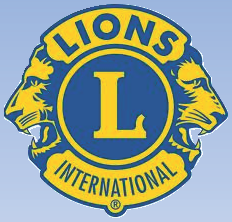 INSTRUÇÕES LEONÍSTICAS“COMPORTAMENTO DOS LEÕES E DOMADORAS NAS REUNIÕES”
COMPORTAMENTO NAS REUNIÕES
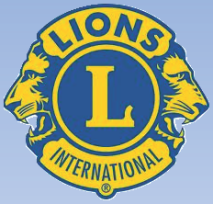 Nesta instrução vamos comentar sobre alguns pontos que precisam ser respeitados nas nossas reuniões.
COMPORTAMENTO NAS REUNIÕES
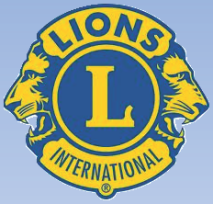 Observar e cumprir o horário de início e término da reunião.
COMPORTAMENTO NAS REUNIÕES
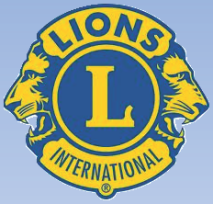 Ler a pauta antes de abrir a jaula e ver se alguém quer colocar mais algum assunto.
COMPORTAMENTO NAS REUNIÕES
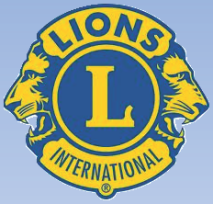 Desligar o telefone celular, ou se deixá-lo ligado, que seja na função silencioso.
COMPORTAMENTO NAS REUNIÕES
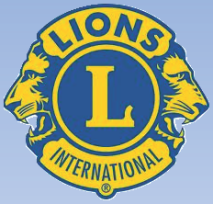 Não ficar olhando mensagens ou whatsapp durante a reunião.
COMPORTAMENTO NAS REUNIÕES
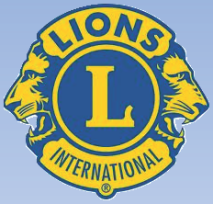 Se precisar atender a alguma ligação, saia do local da reunião para falar.
COMPORTAMENTO NAS REUNIÕES
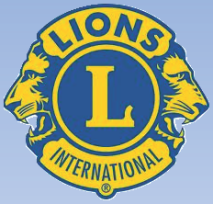 Se tivermos a presença de convidado, o Leão que o convidou deve ficar ao seu lado.
COMPORTAMENTO NAS REUNIÕES
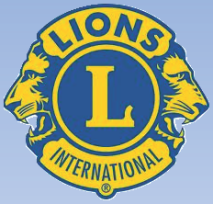 Prestar atenção quando alguém está usando a palavra.
COMPORTAMENTO NAS REUNIÕES
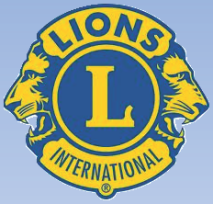 Não participar de conversas paralelas durante a reunião.
COMPORTAMENTO NAS REUNIÕES
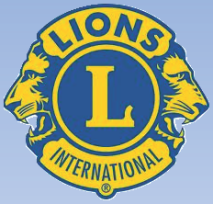 Lembre-se que a conversação e a desatenção, quando alguém está usando a palavra, é um desrespeito a quem fala e ao próprio Clube.
COMPORTAMENTO NAS REUNIÕES
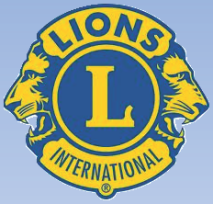 Quando quiser falar é só levantar o braço, que o Presidente concederá a palavra.
COMPORTAMENTO NAS REUNIÕES
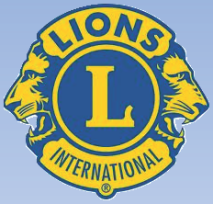 Não precisa contar o histórico do evento é só dizer o essencial (fizemos uma reunião e ficou decidido isto).
COMPORTAMENTO NAS REUNIÕES
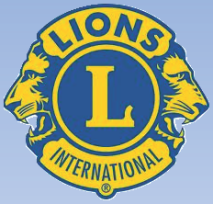 Não ficar discutindo ou comentando muito sobre evento realizado. O Presidente analisa, fala sobre o que precisa melhorar e no máximo um ou dois comentam.
COMPORTAMENTO NAS REUNIÕES
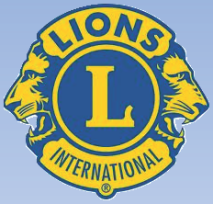 Na discussão de qualquer assunto as falas devem ser curtas para dar oportunidade de todos participarem (dar a palavra por no máximo dois minutos).
COMPORTAMENTO NAS REUNIÕES
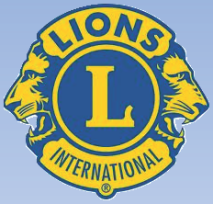 Deixar todos falarem. Ser objetivo e rápido na sua fala (no máximo dois minutos).
COMPORTAMENTO NAS REUNIÕES
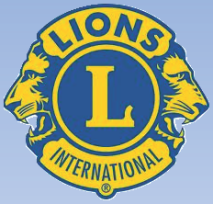 Concluída a fala sobre o assunto não voltar a falar do mesmo nessa reunião.
COMPORTAMENTO NAS REUNIÕES
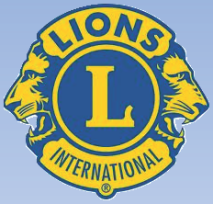 Os assuntos já discutidos não voltarão para discussão e serão colocados na ata.
COMPORTAMENTO NAS REUNIÕES
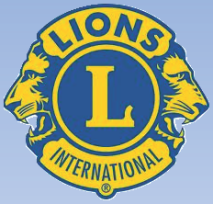 A reunião tem uma agenda a ser cumprida, toda ela merecedora de atenção e interesse, afinal, aquela reunião está havendo por causa do Clube.
COMPORTAMENTO NAS REUNIÕES
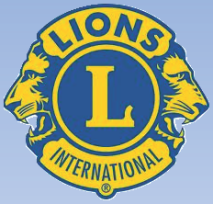 Não pedir para quebrar o protocolo. Depois da jaula fechada ninguém mais fala, só o Presidente.
COMPORTAMENTO NAS REUNIÕES
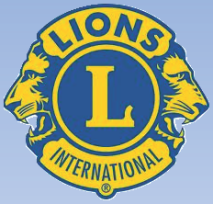 Instrução apresentada pelo PMJF CL Marco Antônio Fontana do LC Colatina Centro – DLC11, na reunião do dia 07/11/2022.